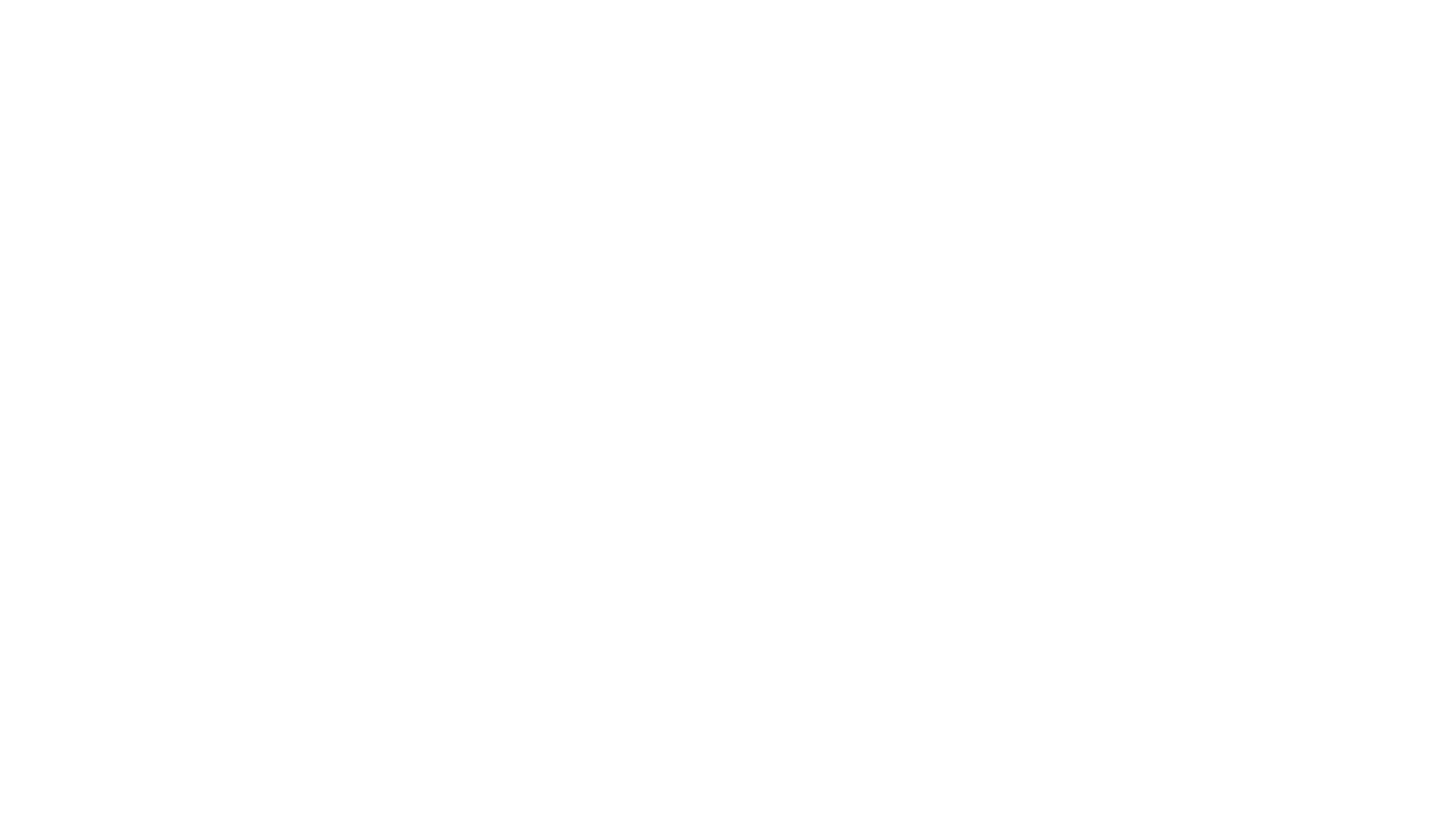 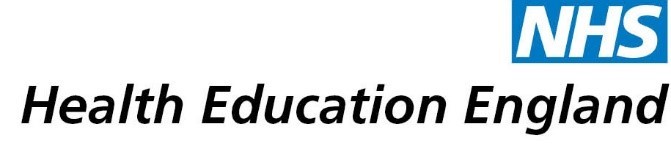 Collaborative Learning in Practice (CLiP) Primary Care Network (PCN) Project
What will pilot involve?
To pilot CLiP in 1-2 PCNs per STP/ICS region
PCNs to work collaboratively with their Training Hub (TH) and one or two of the following Universities:
University of Plymouth
University of Bolton
University of Exeter
Bournemouth University
University West of England
How many students will we need to take across our PCN?
To be discussed but in region of 4-8
What support will there be?
The project will be run in collaboration with THs and Universities and your PCN will be supported through staff training and preparation
What are the main aims of the project?
Expanding Student Nurse Placements across a PCN
Raise quality of the learning environment
Promote general practice nursing careers
Consider how model transferable to other professions
Research output / Share learning / case studies
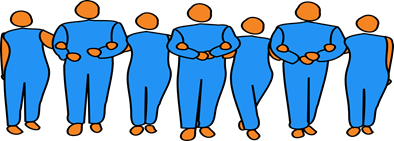 We are inviting expressions of interest from PCNs 
to be involved in this HEE funded project
Timescales:
Expressions of interest from PCNs    By 11th September 2020
Confirm PCN pilot sites                        By 18th September 2020
Preparation for CLiP pilots                   Sept – December 2020
Placements commence                        From Jan 2021
Two workshops are being held for interested pilot sites:
25th August 10am OR 1st September 2pm
Resources and video on how CLiP can work in GP https://southlks.libguides.com/swquality
Please contact: jane.bunce@hee.nhs.uk to book on to a workshop / submit your expression of interest